Олекса Стороженко
“Скарб”
Гумористичне, викривальне зображення головного героя.
Скарб – узагальнений образ
 щастя.
Повчальний характер 
оповідання .
Щастя дається тому, хто багато працює.
Леонардо да Вінчі
Щастя буває на боці людини працелюбної, як хвилі й вітер бувають на боці кращих плавців.
С.Смайлс
Олекса Стороженко
“Скарб”
Гумористичне, викривальне зображення головного героя.
Скарб – узагальнений образ
 щастя.
Повчальний характер 
оповідання .
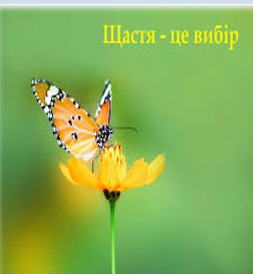 “ Наше щастя чи нещастя залежить від нас самих ”Мішель де Монтень
ПЕЧВОРК“Характеристика твору”
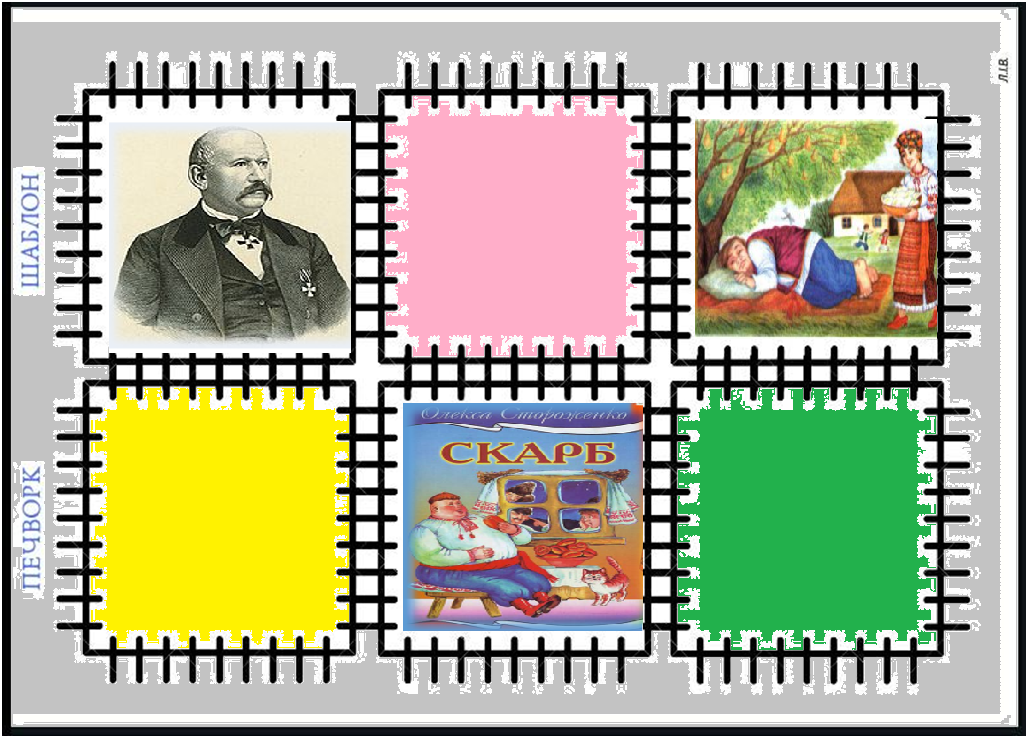 “ Відтворення композиції ”
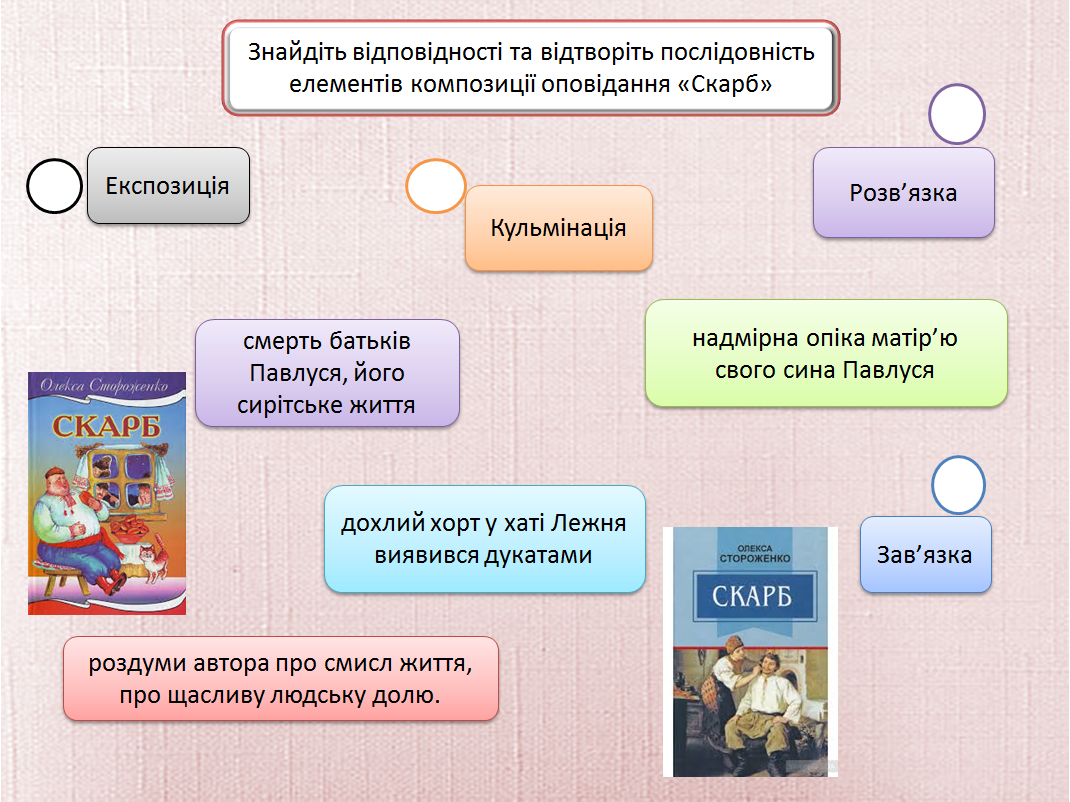 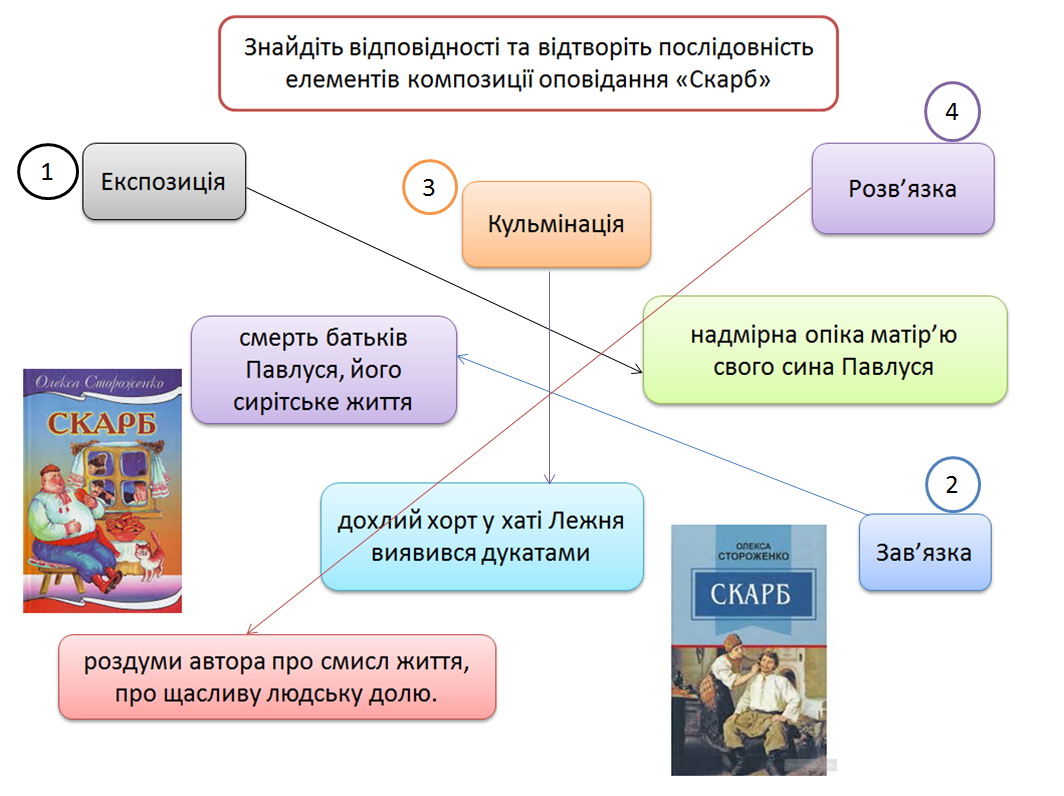 “Розгадування кросворду”
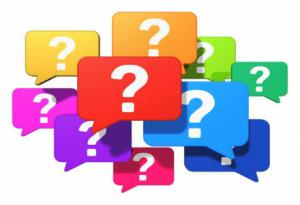 Скарб – це…
Коштовності, гроші, цінні речі;
 Духовні та культурні цінності, що їх створила людина. Мовні скарби;
 Хто-небудь, що-небудь надзвичайної цінності з винятковими достоїнствами, якостями;
 Господарські речі, пожитки, майно.
Метод “ПЛУТАНКА”
Хто горя не бачив, …	             …а родись щасливим
Без щастя…		           …не буде й до останку
Де щастя родиться,…           … в ліс по гриби не ходи
Дурень спить, …		                 … той і щастя знає
Не в кожної Насті…	   …там і заздрість плодиться
Коли нема щастя зранку,…             … однакове щастя
Не родись вродливим, …  …а щастя в головах лежить
Сатира – різке, глузливе висміювання негативних явищ суспільного життя або рис людського характеру.
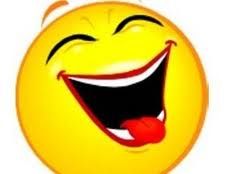 Гумор – це співчутливе, доброзичливе висміювання негативних явищ життя або вад людського характеру.
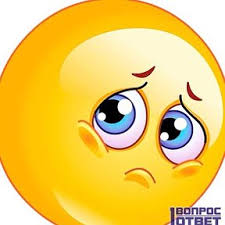 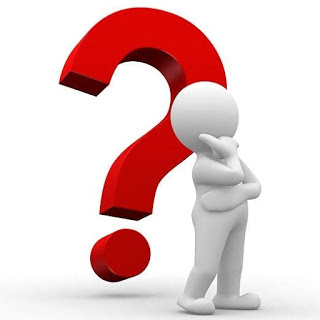 “ХМАРА СЛІВ”
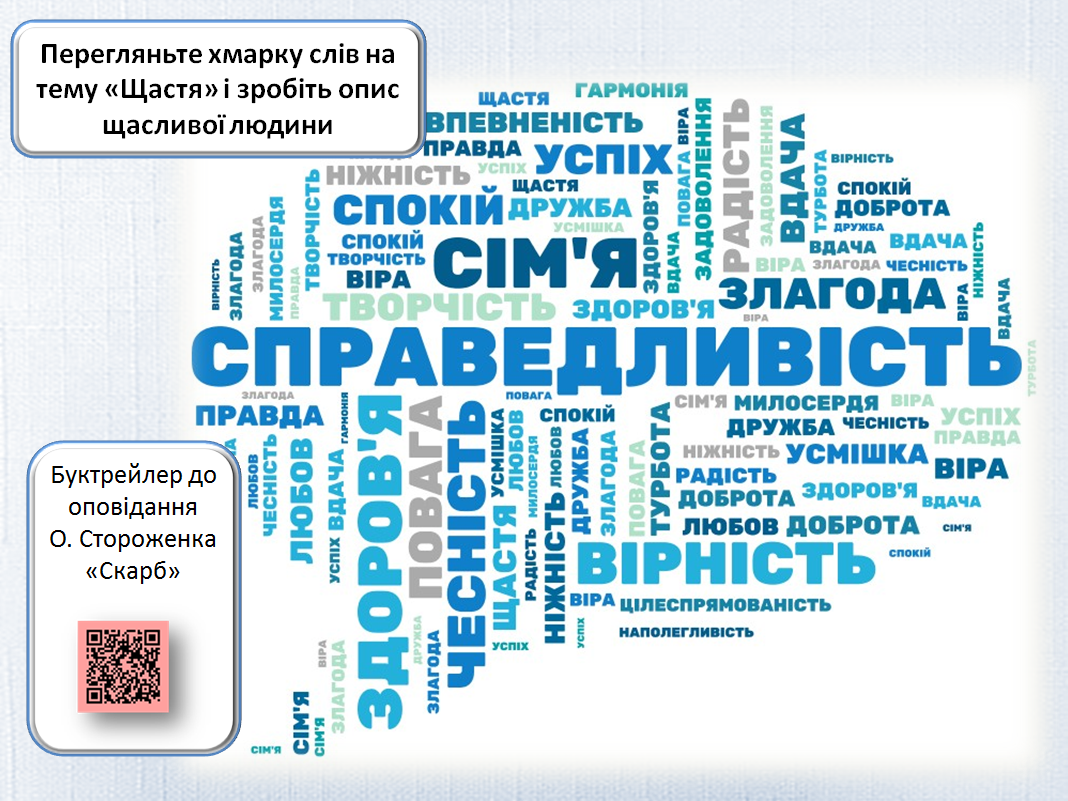 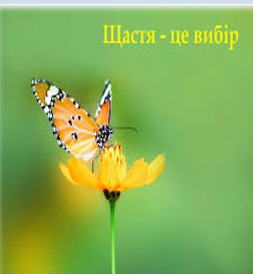 “ Наше щастя чи нещастя залежить від нас самих ”Мішель де Монтень
ДОМАШНЄ ЗАВДАННЯ
Скласти сенкан до слова ЩАСТЯ.
Скласти план оповідання «Скарб».
 * Написати лист головному герою.